SELF-REPRESENTED ACCUSED: HOW TO WIN THE LADY BYNG
Michael Purcell
ACA, Ottawa
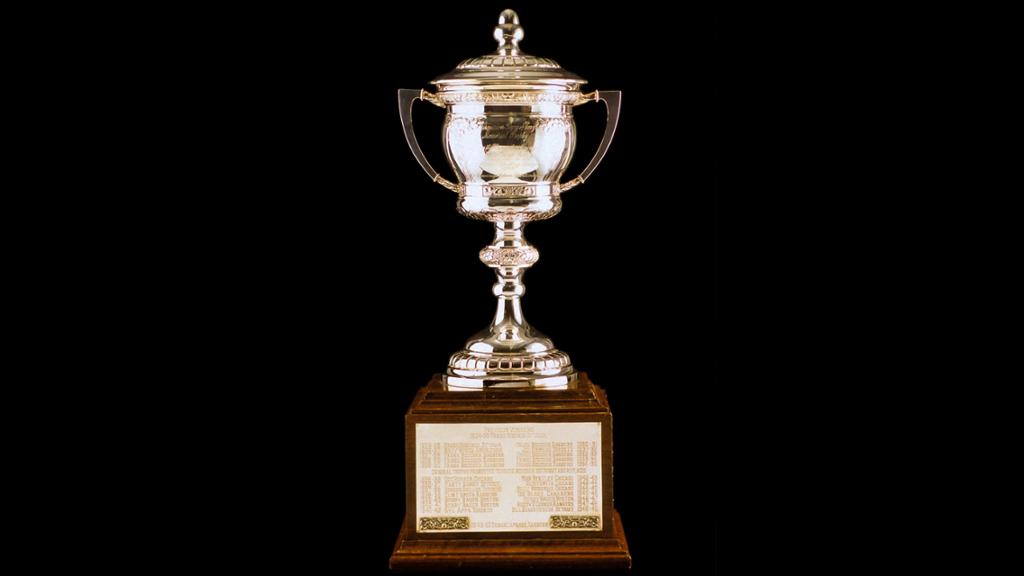 :
Lady Byng Memorial Trophy:
Annual NHL award given to:
		…the player adjudged to have exhibited the best 			type of sportsmanship and gentlemanly				conduct combined with a high standard of 			playing ability.
What’s the Byng gotta do with Self-Reps???
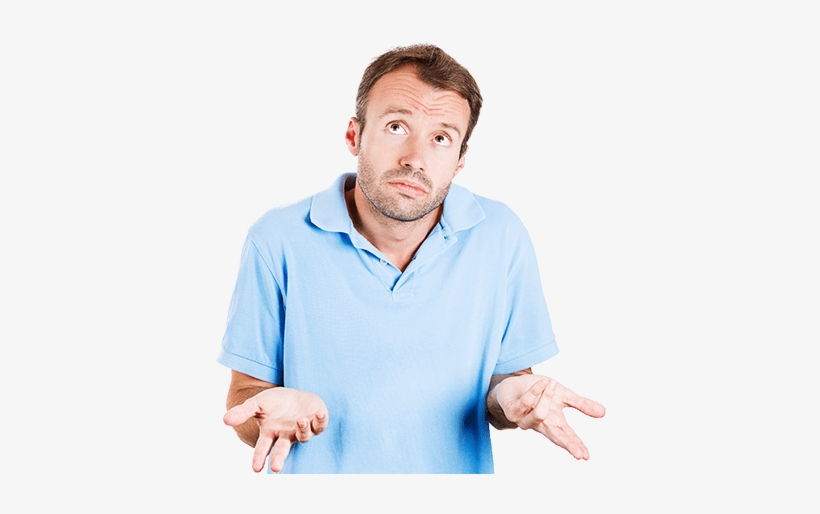 THE DUAL ROLE OF THE CROWN:
STRONG ADVOCATE, and
QUASI-JUDICIAL MINISTER OF JUSTICE.

	R v Ahmed, 2015 ONCA 751 at para 39, citing
	R. v. Boucher (1954), [1955] S.C.R. 16 (S.C.C.)
IN OTHER WORDS…
Crowns must demonstrate both:
Sportsmanship and gentlemanly conduct, and;
A high standard of playing ability
“…in ensuring the fair trial rights of the accused…the care that Crown 	Counsel must already take in remaining faithful to its role as a minister 	of justice is given a heightened sensitivity toward the fair trial 	rights of the unrepresented or self-represented criminally 	accused.”
		Craig A. Brannagan, “Legal-Ethical Responsibilities of Crown Counsel and Their Heightened Role 		in the Criminal Prosecution of Unrepresented Accused” 10 Crown’s Newsl. 3
If the OCJ were the NHL…
“…throughout this trial Mr. Galluzzo displayed fairness and sensitivity 		to his obligations. For example, when Mr. S. expressed a desire to call 		M.R.’s mother as a witness, the three of us had a discussion of the 			pros and cons 	of doing so. Mr. Galluzzo was frank and helpful. He 		shifted nimbly from his adversarial role to his quasi-judicial 			role…
		R v JS, 2022 ONSC 1976 at para 40
OVERVIEW:
WHY DO SELF-REPS-REP-SELFS?
THE COURT’S ROLE
THE AMICUS’ ROLE
THE CROWN’S ROLE
BEST PRACTICES: HOW TO WIN THE BYNG
WHY DO SELF-REPS-REP-SELFS?
$$$ 
Mental Health/Social Disorder
Distrust of the CJ system
Good/Poor Judgment
It’s their statutory/constitutional right
	R. v. Swain, [1991] 1 S.C.R. 933
	Criminal Code, R.S.C. 1985, c. C-46, s. 651(2)
All of the above
“Despite repeated judicial suggestions that it would be foolish not to avail himself of the services of counsel, the appellant chose to represent himself at trial."
	R v Leno, 2021 BCCA 200 at para 3
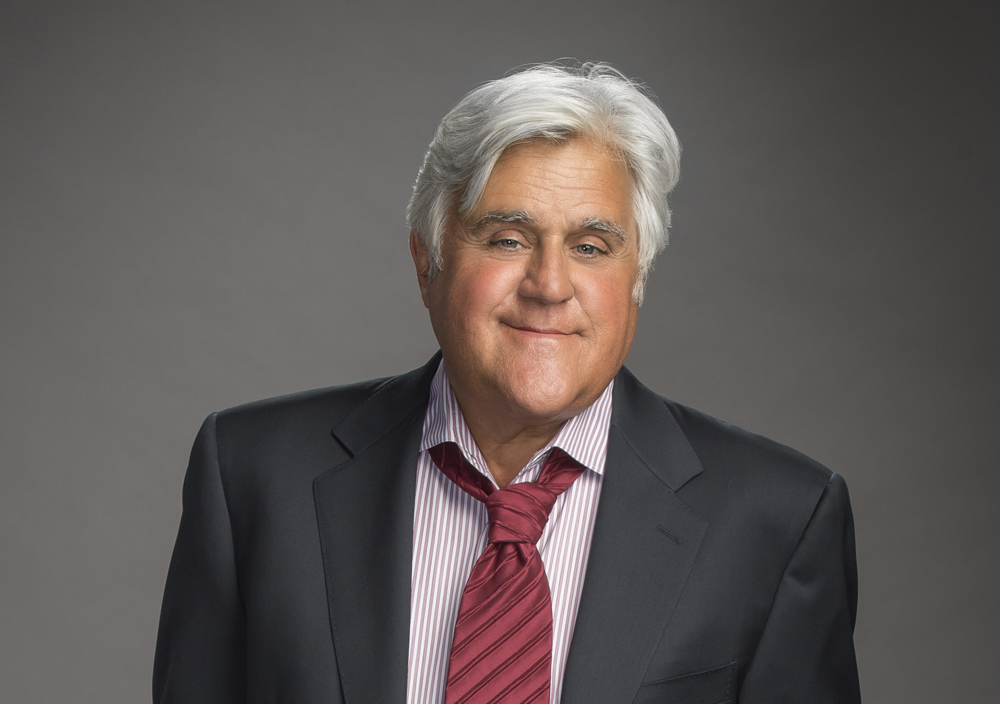 WHO ARE SRA?
The Statement of Principles on Self-represented Litigants and Accused Persons (the "Statement") published by the Canadian Judicial Council describes SRA as follows:
Generally uninformed about their rights and about the consequences of choosing the options available to them
May not have the knowledge or skills to participate actively and effectively in their own litigation
May have limited literacy skills
N.B. – The CJC’s “Criminal Law Handbook for Self-Represented Accused” is 125 pages!
May find court procedures complex, confusing and intimidating
Many SRs speak Canada’s official languages as a second language, if at all. 
Many self-represented persons tend to access information about the courts through means other than the written word.
WHAT’S THE RESULT?
Justice Fuerst described SRA trial dynamics as follows:
	…Whatever the reason for his or her status, the self-represented accused is usually ill-	equipped to conduct a criminal trial. He or she comes to court with a rudimentary 	understanding of the trial process, often influenced by misleading depictions from 	television shows and the movies.... His or her knowledge of substantive legal principles is 	limited to that derived from reading an annotated criminal code. He or she is unaware of 	procedure and evidentiary rules. Even once made aware of the rules, he or she is reluctant 	to comply with them, or has difficulty doing so. 	
	...The limitations imposed by the concept of relevance are not understood or are ignored, and 	the focus of the trial is often on tangential matters. Questions, whether in examination-in-chief 	or cross-examination, are not framed properly. Rambling, disjointed or convoluted 	questions are the norm. The opportunity to make submissions is viewed as an 	opportunity 	to give evidence without entering the witness box.
		Justice Michelle Fuerst, Chapter 7 of the LaSage / Code Report, released in July 2007, quoting an unpublished paper on The Self-		represented Accused, as cited in R v Lewis, 2016 ONCJ 859 at para 19.
SRA TRIALS ARE HERE TO STAY:
“For anyone who frequents our country's criminal courts, the swelling numbers of unrepresented or self-represented criminally accused is obvious”.
	Craig A. Brannagan, “Legal-Ethical Responsibilities of Crown Counsel 	and Their Heightened Role in the Criminal Prosecution of Unrepresented 	Accused”, 10 Crown's Newsl. 3 (2019)

“While not necessary for the merits disposition of this appeal, I make several observations about the process as it unfolded in this case. Ms. Ramdas was self-represented before the application judge. This is an increasing fact of life in Ontario courts, one which judges must accommodate.”
	Grand River Conservation Authority v Ramdas, 2021 ONCA 815 at para
THE ROLE OF THE COURT
WHAT IS THE DUTY OF THE COURT?
To ensure a fair trial.
		R. v. Richards, 2017 ONCA 424 at para 110)
WHAT DOES A “FAIR TRIAL” REQUIRE?
It depends.
At a minimum, TJs must provide guidance “…to the extent that the circumstances of the case and those of the particular accused may require it…to aid the accused in the proper conduct of his defence … in such a way that the defence is brought out with its full force and effect”
	R v Breton, 2018 ONCA 753 at para 13, citing 
	R  v Richards, 2017 ONCA 424 at para 110
This is a heavy onus … 
	R v Breton, 2018 ONCA 753 at para 14
WHAT GUIDANCE = “FAIR”?
As a starting point, TJs should follow the Statement of Principles on Self-represented Litigants and Accused Persons (the "Statement") issued by the Canadian Judicial Council.
The SCC endorsed the Statement in Pintea v. Johns, 2017 SCC 23 as did the ONCA in Moore v. Apollo Health & Beauty Care, 2017 ONCA 383 and R v Tossounian, 2017 ONCA 618
It offers specific advice to TJ on how to meet their duties, which include:
1)	PROCEDURAL GUIDANCE:
Trial Judges should:
Encourage SRA to seek representation, especially in serious/complex cases - R v Walker, 2019 ONCA 765 at para 34
Regularly re-confirm the SRA status: When the course of a proceeding materially evolves (like a GP to trial), especially where jeopardy is significant/changes - R v Walker, 2019 ONCA 765 at paras 33-34
Inform the SRA of the purpose and possible consequences of a voir dire - R v Sabir, 2018 ONCA 912 at paras 28 & 29
Explain Evidence vs. Submissions: EIC, CX, RX
2)	SUBSTANTIVE GUIDANCE:
Trial Judges should:
Detect and raise Charter, voluntariness and other admissibility issues, even on TJ’s own motion. 
“At the very least” where there is admissible uncontradicted evidence of a relevant Charter breach, the TJ must: 
raise the issue;
invite submissions; and 
enter into an inquiry into the infringement and its consequences
See: R v Sabir, 2018 ONCA 912 at paras 22 & 36; R v Breton, 2018 ONCA 753 at para 15, citing R. v. Arbour (1990), 4 C.R.R. (2d) 369 (ONCA) at p. 372; Richards, at para. 113)
This obligation remains despite prior counsel’s failure to advance this claim of Charter infringement as a PTM 	R v Breton, 2018 ONCA 753 at para 15)
Identify and refer SRA to relevant caselaw
“FAIRNESS” IN PRACTICE
See R v PDC, 2021 ONCA 134 at paras 57-65. In this case, the SRA took over the conduct of his defence from counsel while in custody. Among other steps, the TJ:
Ensured that the SR was given access to the Crown disclosure and his counsel's notes so that he could have them over the weekend before the trial resumed. 
Directed that a laptop be made available to the SR if reasonably possible by the institution in which the appellant was in custody. 
Directed that arrangements be made so that the SR would have access to a telephone while in the courthouse to make calls to a lawyer.
Provided the SR with a comprehensive information package about the remaining steps in the trial including the cross-examination of witnesses, an accused's decision whether to testify, and the making of closing submissions
Advised the SR of the importance of this package and on multiple occasions reminded him that he should review it.
“FAIRNESS” IN PRACTICE cont’d
Supplemented this package this with his own explanations. 
Provided the SR with a summary of the Crown evidence before he had to call his defence to assist in its preparation. 
Gave the SR assistance about calling witnesses, such as by providing the SR with an information sheet on summoning witnesses. 
Explained the considerations that go into deciding whether to testify, as well as guidance on what to focus on in closing. 
Drafted both the summary of the Crown position and the defence position for his jury charge so that the appellant would not be at any disadvantage due to drafting ability. 
Encouraged the appellant to seek assistance from the lawyer on his other case and from duty counsel on any decision he needed to make.
MORE “FAIRNESS” IN PRACTICE
Among other steps, the TJ in R. v. McGibbon, 1988 CarswellOnt 1047, [1988] O.J. No. 1936 (ONCA):
Directed the Crown attorney to have witnesses subpoenaed for the appellant;
Allowed the appellant to make an opening statement out of turn;
Pointed out to the appellant the effect of an admission that identification was not in issue and made sure that the appellant understood what he was doing in making such an admission;
Explained to the appellant how to make use of the preliminary inquiry transcript in cross-examining the complainant;
Repeatedly warned the appellant that his criminal record was of limited use and its relevance was questionable when he insisted on putting before the court and putting his character in issue
MORE “FAIRNESS” IN PRACTICE cont’d
At the end of the appellant's cross-examination, the judge gave the appellant an opportunity to give further evidence by way of re-examination and explained to him the difference between re-examination and argument;
When the appellant challenged the accuracy of the preliminary inquiry transcript, the judge ordered the Crown to call the court reporter who, in fact, established that there was an omission from the transcript;
When the appellant brought out allegations that he had sexually molested his own children (allegations that were later abandoned), the judge warned him he was not advancing his case.
IN THE END, “FAIRNESS” IS CONTEXTUAL
Bottom line: it’s about a fair fight…
 “It is a self-evident truth that our justice system works best when a judge can dispassionately and objectively take into account opposing views advanced through the adversarial process. As noted by Doherty J.A. in R. v. Joanisse (1995), 102 C.C.C. (3d) 35 (Ont. C.A.), at p. 57, leave to appeal refused, (1997), [1996] S.C.C.A. No. 347 (S.C.C.): "The adversarial process operates on the premise that the truth of a criminal allegation is best determined by 'partisan advocacy on both sides of the case': United States v. Cronic, 104 S.Ct. 1039 (U.S. Sup. Ct. 1984), per Stevens J., at p. 2045."
 R v Walker, 2019 ONCA 765 at paras 62-63.
WHAT “FAIRNESS” IS NOT
There are some (albeit few) limits to what is “fair”:
The TJ’s assistance is limited to what is reasonable and does not extend to provision of the kind of advice that counsel would provide. It might be a good idea at the start of the trial for a TJ to explain to the accused the “nature of the essential elements” of the charge the Crown must prove beyond a reasonable doubt…but TJ’s are not required to routinely provide SR’s with lessons in the elements of offences and defences at the outset of a trial before the judge knows what the evidence is.
R. v. Phillips (2003), 172 C.C.C. (3d) 285, 320 A.R. 172 (ABCA) at para. 24, aff’d [2003] 2003 SCC 57; R. v. Neidig, 2018 BCCA 485 at para. 93
WHAT “FAIRNESS” IS NOT
Although the TJ is obliged to provide “reasonable assistance”, SRA have the right to make strategic decisions and to defend themselves at “whatever level of competence and effectiveness” the accused brings to the case.
	R. v. Hirnschall (2003), 176 C.C.C. (3d) 311, 173 O.A.C. 5 (ONCA.), at 	para. 11
 
Ultimately, a fair trial is not a perfect one or one that resembles one with counsel
	R v PDC, 2021 ONCA 134 at para 55; 
	R. v. Tran (2001), 156 C.C.C. (3d) 1 (ONCA) at para. 22
THE ROLE OF AMICUS
THE “FRIEND OF THE COURT”
ONCA: “…there is ‘no precise definition of the role of amicus curiae capable of covering all possible situations in which the court may find it advantageous to have the advice of counsel who is not acting for the parties’"
Amicus may be asked to perform a broad spectrum of duties adaptable to the circumstances of each case, BUT:
Amicus should not take on the role of defence counsel/take instructions from the accused ;
Amicus is permissible only when assistance is “essential to the judge in discharging her judicial functions in the case at hand”
The authority to appoint amicus should be used “sparingly and with caution, in response to specific and exceptional circumstances
WHAT DO FRIENDS DO?
An amicus may be tasked with:
receiving Crown disclosure on behalf of the accused;
advising the accused about points of law and legal issues;
discussing legal issues with the Crown on behalf of the accused;
speaking to the court on behalf of the accused in relation to legal issues
conducting cross-examinations of Crown witnesses

	…Among many other possible tasks.
“…SPARINGLY…”
Amicus should only be appointed if it is essential to the judge discharging her judicial functions in the case at hand, or:
“…In complex cases where an accused person is ‘adamant about conducting the defence personally, but is hopelessly incompetent to do so’” (R v Walker, 2019 ONCA 765 at para 63, citing R. v. Imona-Russel, 2019 ONCA 252 at para. 72; R. v. Jaser, 2014 ONSC 2277 at para 35 
“Complex cases involving self-represented accused with mental, behavioural, and/or cognitive challenges” (R v Walker, 2019 ONCA 765 at para 63)
These situations are “rare” (R v Walker, 2019 ONCA 765 at para 61)
QUESTION: Aren’t almost all cases “complex” to persons with “mental, behavioural, and/or cognitive challenges”?
THE LIMITS OF FRIENDSHIP
Amicus are not defence counsel and have a duty to the court. This will sometimes result in submissions that are unfavourable to an accused. 
- BUT, also ONCA: 
“The core purpose of the [amicus] appointment was to ….go some distance to restoring the balance within the adversarial process of this serious criminal proceeding”
“The court needed help in safeguarding the fairness of a highly complex proceeding where an accused with mental, behavioural, and cognitive challenges was without an advocate in the courtroom. In short, the role was to balance out the courtroom and provide a perspective that the court was necessarily lacking, one that nicely dovetailed, as an “incidental result”, with the best interests of Ms. Walker.
R v Walker, 2019 ONCA 765 at paras 65-73
AMICUS & THE CROWN
If amicus is appointed, ask the judge to carefully delineate the specific role that amicus is to have in the case to ensure compliance with the parameters in Ontario v. Criminal Lawyers’ Association of Ontario, 2013 SCC 43.
From eLibrary Primer
See also:
R v Walker, 2019 ONCA 765
R. v. Imona-Russel, 2019 ONCA 252
R. v. Samra (1998), 41 O.R. (3d) 434 (ONCA)
R. v. Cairenius (2008), 232 C.C.C. (3d) 13 (SCJ)
THE ROLE OF THE CROWN
THE STARTING POINT:
The Crown has enhanced legal and ethical obligations in ensuring the fair trial rights of unrepresented persons.
	Craig A. Brannagan, “Legal-Ethical Responsibilities of Crown Counsel and Their 	Heightened Role in the Criminal Prosecution of Unrepresented Accused”, 10 	Crown's Newsl. 3

While the Crown’s duty is subsidiary to the trial judge's function, it must be informed by the following…
R. v. BOUCHER
The Crown’s role:
“…is that of a quasi-judicial officer…to be ‘assistant to the Court in the furtherance of justice, and not to act as counsel for any particular person or party’"
R c Piccirilli (Babos), 2014 SCC 16 at para 61, citing:
R. v. Boucher (1954), [1955] S.C.R. 16 (SCC)
“…occupies a distinct role in the criminal justice system…exclude[s] any notion of winning or losing from its prosecutions…”
R v Cowan, 2022 ONCA 432 at para 19, citing Boucher
is guided by ‘a constitutional obligation to act independently of partisan concerns and other improper motives’. 
R. v. Cawthorne, 2016 SCC 32, at para. 24.
ALSO: Note limits on Prosecutorial Discretion (exercised through judicial review/abuse of process)
CROWN POLICY:
Prosecution Directive:
	“Prosecutors are local Ministers of Justice and as such 	have an obligation to discharge their responsibilities 	with honour and integrity. A Prosecutor must act 	fairly and dispassionately. Prosecutors must make 	decisions in a manner that is objective and  	consistent with the highest standards of 	professionalism.  A Prosecutor shall be courteous, 	civil, and act in good faith with all 	persons with 	whom she has dealings in the course of her 	professional responsibilities. The conduct of the 	Prosecutor should always reflect favourably on 	the administration of justice, and inspire the 	confidence, respect and trust of the 	community.”
RULES OF PROFESSIONAL CONDUCT
LSO Rules of Professional Conduct (which bind ACAs):
Largely subsumed within the Prosecution Directive, but Rule 7.2-9 specifically instructs that:
When a lawyer deals on a client's behalf with an unrepresented person, the lawyer shall:
(b) take care to see that the unrepresented person is not proceeding under the impression that their interests will be protected by the lawyer; and
(c) take care to see that the unrepresented person understands that the lawyer is acting exclusively in the interests of the client and accordingly their comments may be partisan.
THE CROWN’S DUTY:
There are few duties imposed on the Crown specific to SRA, with one 	notable exception: DISCLOSURE:
		I would conclude the Crown failed to make full disclosure. I appreciate the complications in 			making disclosure to an unrepresented accused person who is in custody. The Crown must 		resolve these complications in order to fulfil its responsibility to ensure the relevant 			materials make it into the hands of an in-custody accused. This may involve personal 			service of materials. It may involve further court appearances including 				videoconferences, to ensure that disclosure is complete and the case is ready for trial. It will 		depend on the circumstances of each case. In this case, the problem might have been 			diminished had the set-date judge made further inquiries on the state of Crown disclosure and 		expected delivery dates. Similarly, a readiness hearing held reasonably in advance of the trial 		could have served to alleviate or eliminate the inadequate disclosure.
			R v Tossounian, 2017 ONCA 618 at para 22.
THE CROWN’S DUTY(?):
The TJ holds an obligation to raise Charter issues on his/her own motion. Does this duty extend to the Crown? 
Craig A. Brannagan thinks so: 
The suggestion in this article that the Crown Prosecutor has a positive ethical duty to assist trial judges in discharging their duties to the unrepresented finds some support in the Court of Appeal's decision in R. v. Breton. In that case, the Court stated that:
 	... neither the trial Crown nor the trial judge raised or otherwise alerted the 	appellant to this [Charter] violation, or to the connection between it and the 	evidence located ... and thus to the impact of the violation on the 	admissibility of that evidence.
THE CROWN’S DUTY(?):
BUT, the same Court in in A.H. held:
	A trial judge's duty to assist a self-represented accused is "circumscribed by a 	standard of reasonableness" and this duty is not engaged "on the mere scent or 	intimation of a possible Charter infringement": R. v. Richards, 2017 ONCA 424, 349 	C.C.C. (3d) 284 (Ont. C.A.), at paras. 111 and 113. Therefore, while a trial judge has a 	duty to assist a self-represented accused, including raising legal issues that 	should be addressed, a trial judge is not required to raise and knock down 	issues that do not have an arguable chance of success to benefit the 	accused.
		R v AH, 2018 ONCA 677 at para 31.
HOW TO WIN THE BYNG:BEST PRACTICES
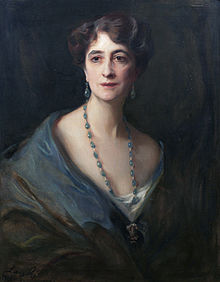 EVERYTHING ON THE RECORD
“Fairness” is determined after-the-fact by appellate courts reviewing the record. If it’s not on the record, it didn’t happen.
The record = protection. To the extent that it is possible, all communications with a SR should occur on the record.  
If an oral communication has occurred off the record, place it on the record at the earliest opportunity 
If any communications must occur off the record, make sure they’re in writing (usually through email)
NOTE: Future use of the self-rep JPT record may be limited.
2) NUDGE THE COURT
RECALL - Trial Judges are duty-bound to:
Encourage SRA to seek representation, especially in serious/complex cases
Explain Evidence vs. Submissions: EIC, CX, RX
Inform the SRA of the purpose and possible consequences of a voir dire
Raise possible Charter/Evidentiary issues
The “subsidiary” role of the Crown in ensuring trial fairness is performed by assisting the Court. There’s no downside to “confirming” or “double-checking” whether the TJ will be providing the procedural & substantive guidance that is his/her duty.
3) MOVE IT ALONG
Do not expect SRA to raise issues or follow-up. 
Regularly invite the court to inquire about the essentials: 
Receipt/review/completeness of disclosure (especially if in-custody) 
Subpoenas
Interpreters
Admissions (be careful here)
Applications (Crown or defence)
Anticipated defence evidence 

Request frequent STATUS CHECKS to monitor the above issues.
4) WATCH THE CLOCK
This can be tricky.
	ON ONE HAND:
	There are no easy days in the trial of self-represented 	litigants. It is all the more so for self-represented 	litigants who appear to be playing the system, bent 	on delaying the day of reckoning until the 12th of 	never by various devices. Consistent with the 	mandate of R. v. Jordan, 2016 SCC 27 (S.C.C.) and R. v. 	Cody, 2017 SCC 31 (S.C.C.), it is essential that trial 	judges exercise their trial management powers to 	ensure that justice is not delayed. But in the case of 	self-represented accused, they must not lose sight 	of their well-established obligation to assist, 	lest justice be denied.
		R v Breton, 2018 ONCA 753 at para 19.
ON THE OTHER HAND:
	In addition to the accommodations required by 	the appellant, the trial judge was entitled to 	consider the public interest in seeing the 	proceedings conclude in a timely way. "...(A) fair 	trial is a trial that appears fair, both from the 	perspective of the accused and the perspective 	of the community": Harrer, at para. 45. I see no 	error in the manner in which the trial judge took 	into account these interests and controlled the 	pace of the trial to its conclusion.
		R v PDC, 2021 ONCA 134 at para 65.

	THE PUBLIC INTEREST MUST CONSIDER….
5) OUR RAISON D’ETRE
The interests of victims are easily (and often) overlooked in SRA trials.
The exceptional accommodations made for SRA area easily and reasonably confused with preferential treatment.
It is essential that victim’s rights are respected, and the TJ is remined of this requirement. The rights of victims to information, protection, participation and restitution are recognized by the Canadian Victims Bill of Rights and the Ontario Victims’ Bill of Rights (see Victims CAP).
Victims should be informed about the dynamics of SRA trials at the earliest opportunity.
6) GET YOUR ORDERS
Orders should be requested and submitted at the JPT stage.
Section 486: mandatory/presumptive and discretionary orders for the appointment of counsel to C/X a witness
486.3(1): witnesses under18 - mandatory unless AOJ req’s SR C/X
486.3(2): witness over18 -  mandatory unless AOJ req’s SR C/X & charged with:
Criminal Harassment (s. 264);
Sexual Assault (s. 271);
Sexual Assault Causing Bodily Harm (s. 272); and/or
Aggravated Sexual Assault (s. 273).
486.3(3): witness over 18 and the accused is charged with an offence other than an enumerated offence listed in subsection (2). Discretionary and granted if allows full and candid account of the acts complained of or otherwise in interests of AOJ.
Request that the court make an order on the terms set out in the draft order on e-Library, then submit a Crown Intake Form to CLOC.
BONUS: 486 Orders sometimes evolve into LAO retainers.
7) KEEP IT ON TRACK
Shockingly, some SRA may attempt to derail their own trial. 
See:
R. v. Amos, 2012 ONCA 334, leave to appeal refused [2014] S.C.C.A No. 160
R. v. Phung, 2012 ONCA 720
R v Ibrahim, 2021 ONCA 241
Derailments tend to involve the hiring/firing of counsel and related adjourment requests. Much of the relevent information on these types of adjournment requests is protected by S/C privilege. 
Do not take a position “on the fly”. If faced with such a situation, request a break to consult with a senior colleague/management.
8) USE THE RESOURCES
Remind TJ’s of the following:
The CJC’s “Criminal Law Handbook for Self-Represented Accused” is available online, free of charge. 
Ontario Court of Justice website: “Information for Self-Represented Accused Persons with Criminal Cases in the Ontario Court of Justice” (does not link to the Handbook above).
Superior Court of Justice website: “Self-Represented Accused Persons Before the Pre-Trial Conference”
Caselaw never hurts.
9) IT’S NOT PERSONAL
Some SRA trials take on a life of their own and can take a looooooong time to complete. They can be extremely taxing and add a layer of complexity.
Keep it professional. 
Do not make any suggestions or provide anything resembling advice.
SRA accusations of prosecutorial misconduct, bias, prejudice, etc., are commonplace: consult with senior Crowns/management to determine whether additional steps should be taken
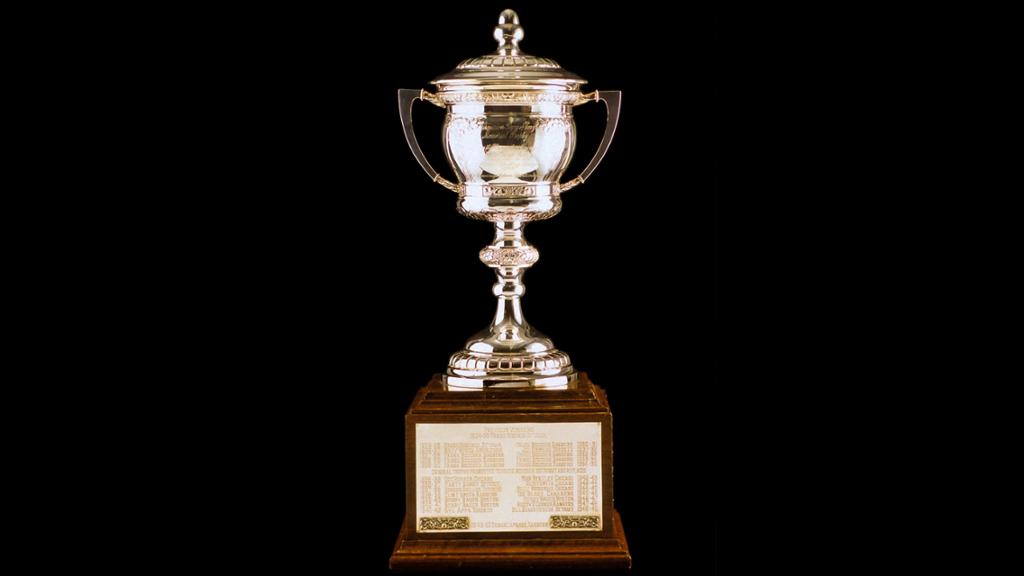 Congrats!
Questions & Answers
.